More Greedy Algorithms
CSE 417 Winter 21
Lecture 8
Trip Planning
Your goal is to follow a pre-set route from New York to Los Angeles.
You can drive 500 miles in a day, but you need to make sure you can stop at a hotel every night (all possibilities premarked on your map)
You’d like to stop for the fewest number of nights possible – what should you plan?
Greedy: Go as far as you can every night. 
Is greedy optimal?
Or is there some reason to “stop short” that might let you go further the next night?
Trip Planning
Trip Planning
Wrapping MSTs
Other MST Algorithms
You know Prim’s and Kruskal’s already.
Option 3: Reverse-Delete algorithm
Start from the full graph
Sort edges in decreasing order, delete an edge if it won’t disconnect the graph. 

NOT practical (Prim’s and Kruskal’s are at least as fast, and conceptually easier), but fun fact!
Other MST Algorithms
How would you prove Reverse-Delete works?

Structural Proof?
Exchange Argument?
Greedy Stays Ahead?
Fill out the poll everywhere for Activity Credit!
Go to pollev.com/cse417 and login with your UW identity
Other MST Algorithms
Option 4: Boruvka’s Algorithm (also called Sollin’s Algorithm)
Start with empty graph, use BFS to find lightest edge leaving each component. 
Add ALL such edges found (they’re all safe edges)
Recurse until the graph is all one component (i.e. a tree)

Consider it for your practical applications! 
It naturally parallelizes (unlike the other MST algorithms), 
Has same worst case running time as Prim’s/Kruskal’s!
More Greedy
Change-Making
Suppose you need to “make change” with the fewest number of coins possible. 
Greedy algorithm:


Is the greedy algorithm optimal if you have 
1 cent coins, 10 cent coins, and 15 cent coins? 
What about for U.S. coinage (1, 5, 10, 25, 50, 100)
Take the biggest coin less than the change remaining.
Change-Making
Suppose you need to “make change” with the fewest number of coins possible.

Is the greedy algorithm optimal if you have 
1 cent coins, 10 cent coins, and 15 cent coins? 
What about for U.S. coinage (1, 5, 10, 25, 50, 100)
Take the biggest coin less than the change remaining.
Introduce yourselves!
If you can turn your video on, please do.
If you can’t, please unmute and say hi.
If you can’t do either, say “hi” in chat.
Choose someone to share screen, showing this pdf.
Fill out the poll everywhere for Activity Credit!
Go to pollev.com/cse417 and login with your UW identity
Interval Scheduling
You have a single processor, and a set of jobs with fixed start and end times.
Your goal is to maximize the number of jobs you can process.
I.e. choose the maximum number of non-overlapping intervals.
Interval Scheduling
You have a single processor, and a set of jobs with fixed start and end times.
Your goal is to maximize the number of jobs you can process.
I.e. choose the maximum number of non-overlapping intervals.
3 non-overlapping intervals
Interval Scheduling
You have a single processor, and a set of jobs with fixed start and end times.
Your goal is to maximize the number of jobs you can process.
I.e. choose the maximum number of non-overlapping intervals.
3 other non-overlapping intervals
Interval Scheduling
You have a single processor, and a set of jobs with fixed start and end times.
Your goal is to maximize the number of jobs you can process.
I.e. choose the maximum number of non-overlapping intervals.
Greedy Ideas
To specify a greedy algorithm, we need to:
Order the elements (intervals)
Choose a rule for deciding whether to add.Rule: Add interval as long as it doesn’t overlap with those we’ve already selected. 

What ordering should we use?

Think of at least two orderings you think might work.
Greedy Algorithm
Some possibilities
Earliest end time (add if no overlap with previous selected)
Latest end time 
Earliest start time
Latest start time
Shortest interval 
Fewest overlaps (with remaining intervals)
Greedy
That list slide is the real difficulty with greedy algorithms.
All of those look at least somewhat plausible at first glance.

With MSTs that was fine – those ideas all worked! 
It’s not fine here.

They don’t all work.
As a first step – try to find counter-examples to narrow down
Greedy Algorithm
Earliest end time
Latest end time 
Earliest start time
Latest start time
Shortest interval 
Fewest overlaps (with remaining intervals)
Take Earliest Start Time – Counter Example
Take Earliest Start Time – Counter Example
Algorithm finds
Optimum
Taking the one with the earliest start time doesn’t give us the best answer.
Shortest Interval
Shortest Interval
Algorithm finds
Optimum
Taking the shortest interval first doesn’t give us the best answer
Greedy Algorithm
Earliest end time
Latest end time 
Earliest start time
Latest start time
Shortest interval 
Fewest overlaps (with remaining intervals)
Earliest End Time
Earliest End Time
Can you prove it correct? 

Do you want to use
Structural Result
Exchange Argument
Greedy Stays Ahead
Exchange Argument
Exchange Argument
Greedy Stays Ahead
Greedy Stays Ahead
Greedy Algorithm
Earliest end time
Latest end time 
Earliest start time
Latest start time
Shortest interval 
Fewest overlaps (with remaining intervals)
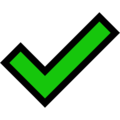 Other Greedy Algorithms
It turns out latest start time and fewest overlaps also work.

Latest start time is actually the same as earliest end time (imagine “reflecting” all the jobs along the time axis – the one with the earliest end time ends up having the last start time). 

What about fewest overlaps? 
Easiest proof Robbie knows observes that fewest overlaps means you have the earliest finish time (among a certain subset of the intervals)
Greedy Algorithm
Earliest end time
Latest end time 
Earliest start time
Latest start time
Shortest interval 
Fewest overlaps (with remaining intervals)
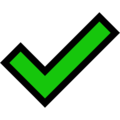 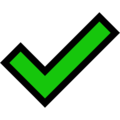 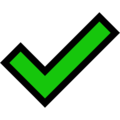 Summary
Greedy algorithms
You’ll probably have 2 (or 3…or 6) ideas for greedy algorithms. Check some simple examples before you implement! Greedy algorithms rarely work.
When they work AND you can prove they work, they’re great!
Proofs are often tricky 
Structural results are the hardest to come up with, but the most versatile.
Greedy stays ahead usually use induction
Exchange start with the first difference between greedy and optimal.